Limiting Reactants
Why Reactions Stop
p. 8 of Notes
Why Do Reactions Stop?
One Valentine Treat Bag requires:
1 bag with closure
1 box Sweet Heart candies
2 watermelon Blow-Pops
4 Hershey’s Kisses
3 Hershey’s Hugs
1 heart-shaped Valentine card

Based on the inventory of supplies listed on p. 8, how many treat bags can be assembled?
Why can’t additional bags be put together?
The ____________________ represent the limiting reactant. All other reactants are ____________ reactants.
24
Hershey’s Hugs
excess
p. 8 of Notes
Terms Defined
LIMITING REACTANT (LR)
A reactant that:
is totally consumed during a chemical reaction,
limits the extent of the reaction, and
determines the amount of product formed
EXCESS REACTANT (XR)
A reactant that remains after a chemical reaction stops
p. 8 of Notes
Why Do Reactions Stop?
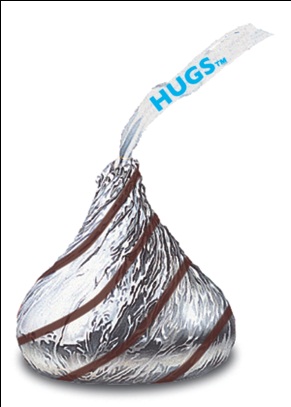 Treat bags stopped being assembled because there were no more Hershey’s Hugs in the supply inventory.

A product stops being formed because there is no more limiting reactant available for the reaction.
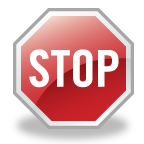 p. 8 of Notes
MgO  +  H2O  →  Mg(OH)2
Interpret this equation in terms of moles.
1 mol MgO + 1 mol H2O → 1 mol Mg(OH)2

When 1 mole of magnesium oxide is combined with 1 mole of water, 1 mole of magnesium hydroxide will be synthesized.
In other words, to produce 1 mole of magnesium hydroxide, 1 mole of magnesium oxide and 1 mole of water are required. 
When the reaction stops, all the magnesium oxide and water have been used up and 1 mole magnesium hydroxide has been formed.
p. 8 of Notes
MgO  +  H2O  →  Mg(OH)2
If 2 moles MgO reacts with 3 moles water, which reactant will be used up first?
MgO
1 mol H2O
1 mol MgO
1 mol Mg(OH)2
1 mol H2O
+
→
1 mol MgO
1 mol Mg(OH)2
1 mol H2O
p. 8 of Notes
MgO  +  H2O  →  Mg(OH)2
H2O
Which substance is available in excess?
How much is available in excess?
1 mole
1 mol Mg(OH)2
+
→
1 mol Mg(OH)2
1 mol H2O
p. 8 of Notes
MgO  +  H2O  →  Mg(OH)2
The amount of magnesium hydroxide that can be produced depends upon the amount of which reactant?
MgO
limiting
MgO is then the _________ reactant.
1 mol Mg(OH)2
+
→
1 mol Mg(OH)2
1 mol H2O
p. 8 of Notes
Identify Reactants
Balance the equation for the single replacement reaction.
____ KI + ____ Cl2  →  ____ KCl  +  ____I2
Interpret this equation in terms of moles.
2 mol KI  +  1 mol Cl2  →  2 mol KCl  +  1 mol I2
When given 5 moles of KI and 5 moles Cl2, identify the limiting (used up 1st) and excess (available when rxn stops) reactants.
2
2
p. 8 of Notes
Identify Reactants
Compare the number of moles AVAILABLE (given in the problem) to the number of moles NEEDED (coefficients in the balanced equation).
2 KI  +  Cl2  →  2 KCl  +  I2
5 mol
5 mol
5 mol KI
AVAILABLE
5 mol Cl2
= 2.5
= 5
2 mol KI
NEEDED
1 mol Cl2
p. 8 of Notes
Identify Reactants
The smallest result indicates the limiting reactant.
All other reactants are excess reactants.

LR:	XR: 

To determine the amount of product that can be formed, use the limiting reactant as the GIVEN.
KI
Cl2
GIVEN in moles
Determining LR
Pilkington, a subsidiary of Nippon Sheet Glass company, is one of the world’s largest manufacturers of glass and glazing products. The main component of flat glass, used in windows and windshields, is silicon dioxide, also known as silica or silica sand. Silicon dioxide can be produced by reacting elemental silicon with water according to the following reaction.
___ Si + ___ H2O → ___ SiO2 + ___ H2
(1)
(1)
2
2
Balance the equation.
What type of reaction is indicated by the equation?
Single replacement
GIVEN in moles
Determining LR
Suppose the reaction starts with 3.25 moles silicon and 3.25 moles water.
___ Si + ___ H2O → ___ SiO2 + ___ H2
3.25 mol
3.25 mol
? g
3.25 mol
2
2
3.25 mol Si
3.25 mol H2O
= 3.25
= 1.625
1 mol Si
2 mol H2O
H2O
	Identify the limiting reactant.
	Determine the mass of silicon dioxide that can be produced.
GIVEN:
3.25 mol H2O
GIVEN in moles
Si + 2 H2O → SiO2 + 2 H2
3.25 mol
? g
UNKNOWN	GIVEN	g→mol (G)	Mole Ratio	mol→g (U)
1 mol SiO2
3.25 mol H2O
60.1 g SiO2
g SiO2  =
2 mol H2O
1 mol SiO2
= 97.7 g SiO2
GIVEN in moles
Determining LR
	Determine the amount (in moles) of the excess reactant that remains after the reaction stops.
___ Si + ___ H2O → ___ SiO2 + ___ H2
? mol
97.7 g
2
2
Use the amount of product formed in the previous step as the GIVEN.
The result will be the amount of XR used up during the reaction.
GIVEN in moles
Si + 2 H2O → SiO2 + 2 H2
? mol
97.7 g
UNKNOWN	GIVEN	g→mol (G)	Mole Ratio	mol→g (U)
1 mol SiO2
1 mol Si
97.7 g SiO2
mol Si  =
1 mol SiO2
60.1 g SiO2
= 1.63 mol Si
GIVEN in moles
Determining LR
	Determine the amount (in moles) of the excess reactant that remains after the reaction stops.
___ Si + ___ H2O → ___ SiO2 + ___ H2
1.63 mol
97.7 g
2
2
Use the amount of product formed in the previous step as the GIVEN.
The result will be the amount of XR used up during the reaction.
	1.63 mol Si is used up during the reaction.
3.25 mol Si given – 1.63 mol Si used = 1.62 mol Si remain
amt XR given – amt XR used up = amt XR remaining
GIVEN not moles
Determining LR
Determine how much product can be formed from the amounts given. Two bridges are required; the UNKNOWN is the amount of product (in mol or g, as appropriate).
The following reaction is conducted with 7.50 g Al and 7.00 g O2. Which substance is the LR and which reactant is available in excess?
4 Al  + 3 O2  →  2 Al2O3
7.50 g
7.00 g
GIVEN not moles
Bridge 1
4 Al  + 3 O2  →  2 Al2O3
7.50 g
7.00 g
UNKNOWN	GIVEN	g→mol (G)	Mole Ratio	mol→g (U)
1 mol Al
2 mol Al2O3
7.50 g Al
102.0 g Al2O3
g Al2O3  =
4 mol Al
27.0 g Al
1 mol Al2O3
= 14.2 g Al2O3
GIVEN not moles
Bridge 2
4 Al  + 3 O2  →  2 Al2O3
7.50 g
7.00 g
UNKNOWN	GIVEN	g→mol (G)	Mole Ratio	mol→g (U)
1 mol O2
2 mol Al2O3
7.00 g O2
102.0 g Al2O3
g Al2O3  =
3 mol O2
32.0 g O2
1 mol Al2O3
= 14.9 g Al2O3
GIVEN not moles
Determining LR
The reactant that forms the lesser amount of product is the ____________ reactant (________).
The reactant that forms the greater amount of product is the __________ reactant (________).

The limiting reactant, by definition, determines the amount of product formed.
In this example, the actual amount of product formed is _______________.
limiting
Al
O2
excess
14.2 g Al2O3
% Yield
Percent Yield
DEFINED
a measure of the efficiency of a reaction;
the calculation of percentage of the amount of product that could theoretically be produced
% Yield
Percent Yield
THEORETICAL YIELD
maximum amount of product expected from a reaction based on the amount of reactants given

ACTUAL YIELD
the amount of product actually formed during reaction in an experiment
% Yield
Equation for Percent Yield
part
actual yield
x 100
% yield =
theoretical yield
whole
ACTUAL YIELD (AY) → from experimental results

THEORETICAL YIELD (TY) → from stoichiometric calculations
% Yield
Percent Yield
Example: Balance the following equation.

___ Mg  + ___ HNO3  →  ___ Mg(NO3)2  +  ___ H2
What type of reaction is taking place?
Single replacement
If the reaction begins with 40.0 g Mg and an excess of nitric acid, how many grams H2 will be produced?
? g
40.0 g
2
% Yield
Mg  +  2 HNO3  →  Mg(NO3)2  +   H2
40.0 g
? g
UNKNOWN	GIVEN	g→mol (G)	Mole Ratio	mol→g (U)
1 mol H2
40.0 g Mg
1 mol Mg
2.0 g H2
g H2  =
1 mol H2
1 mol Mg
24.3 g Mg
= 3.29 g H2
% Yield
Percent Yield
Example:

___ Mg  + ___ HNO3  →  ___ Mg(NO3)2  +  ___ H2
If 2.70 grams hydrogen is actually produced, what was the percent yield of hydrogen?
Actual yield (from problem):
Theoretical yield (from calculation):
3.29 g
40.0 g
2
2.70 g H2
3.29 g H2
% Yield
Percent Yield
Example:

___ Mg  + ___ HNO3  →  ___ Mg(NO3)2  +  ___ H2
If 2.70 grams hydrogen is actually produced, what was the percent yield of hydrogen?
% yield  =
3.29 g
40.0 g
2
AY
× 100
TY
% Yield
Percent Yield
Example:

___ Mg  + ___ HNO3  →  ___ Mg(NO3)2  +  ___ H2
If 2.70 grams hydrogen is actually produced, what was the percent yield of hydrogen?
% yield  = 	=
% yield  =
3.29 g
40.0 g
2
2.70 g H2
AY
× 100
× 100
TY
3.29 g H2
82.1% H2